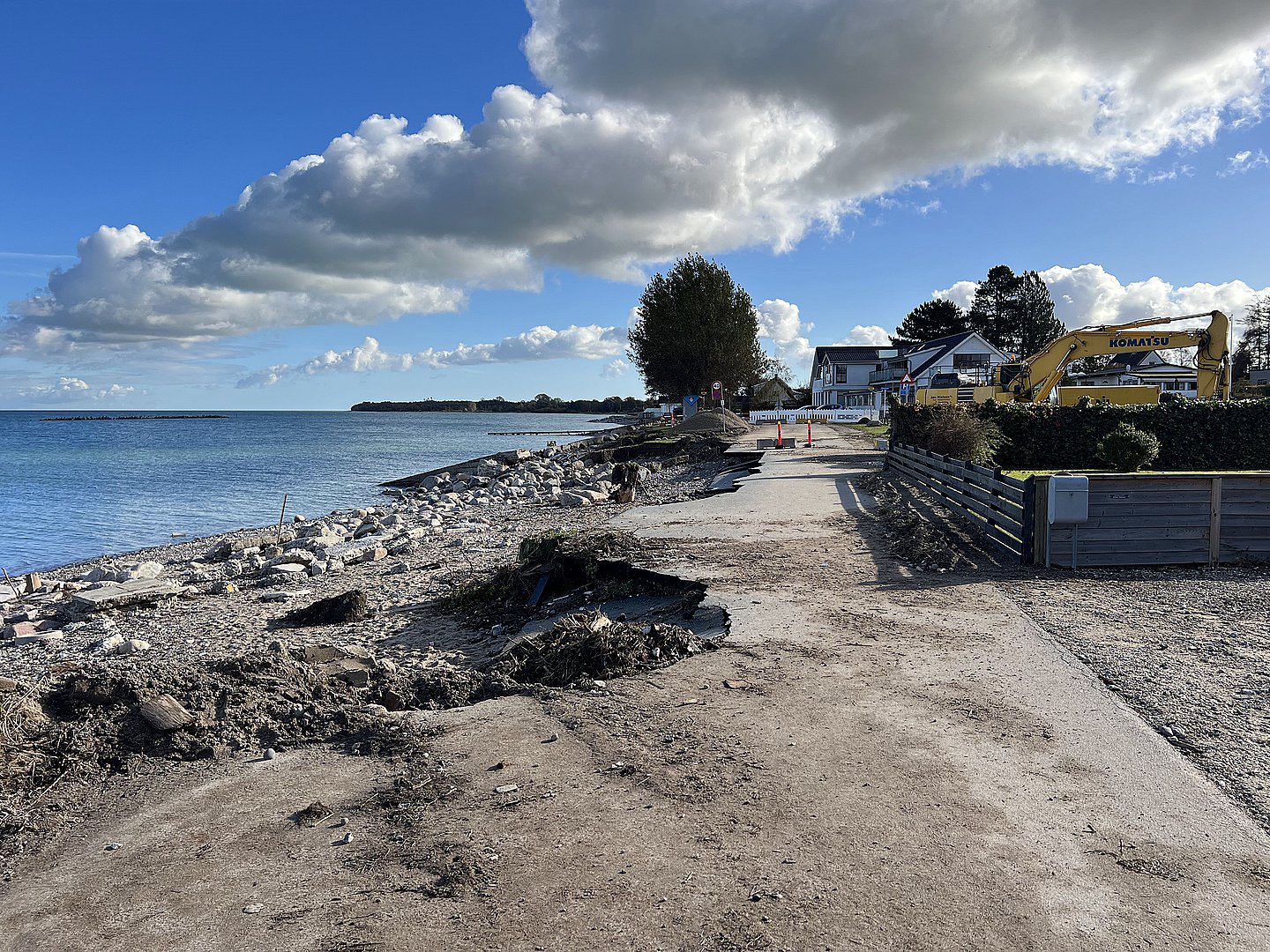 Velkommen til årsmøde 2023i DN Hjørring
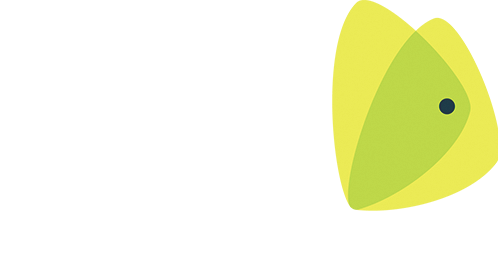 Dagsorden
Valg af dirigent
Bestyrelsens årsberetning
Valg af medlemmer og suppleanter til bestyrelsen
Forslag fra medlemmerne
Eventuelt
Efter årsmødet oplæg om ”Mere plads til naturen” ved Borgmester Søren Smalbro
Klimaforandringer og Biodiversitet??Hvordan skal det gå…
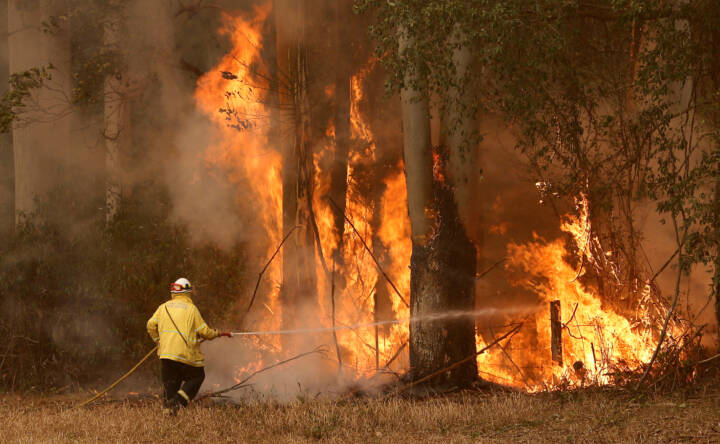 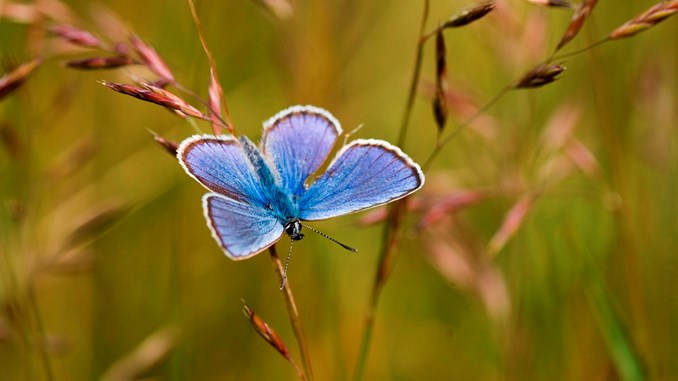 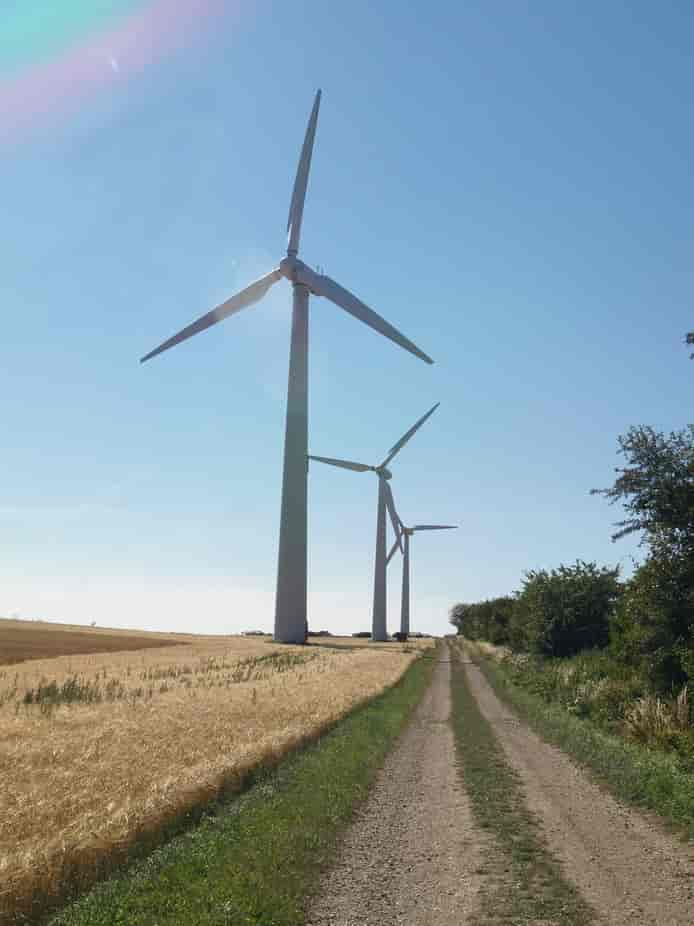 Grøn Energi
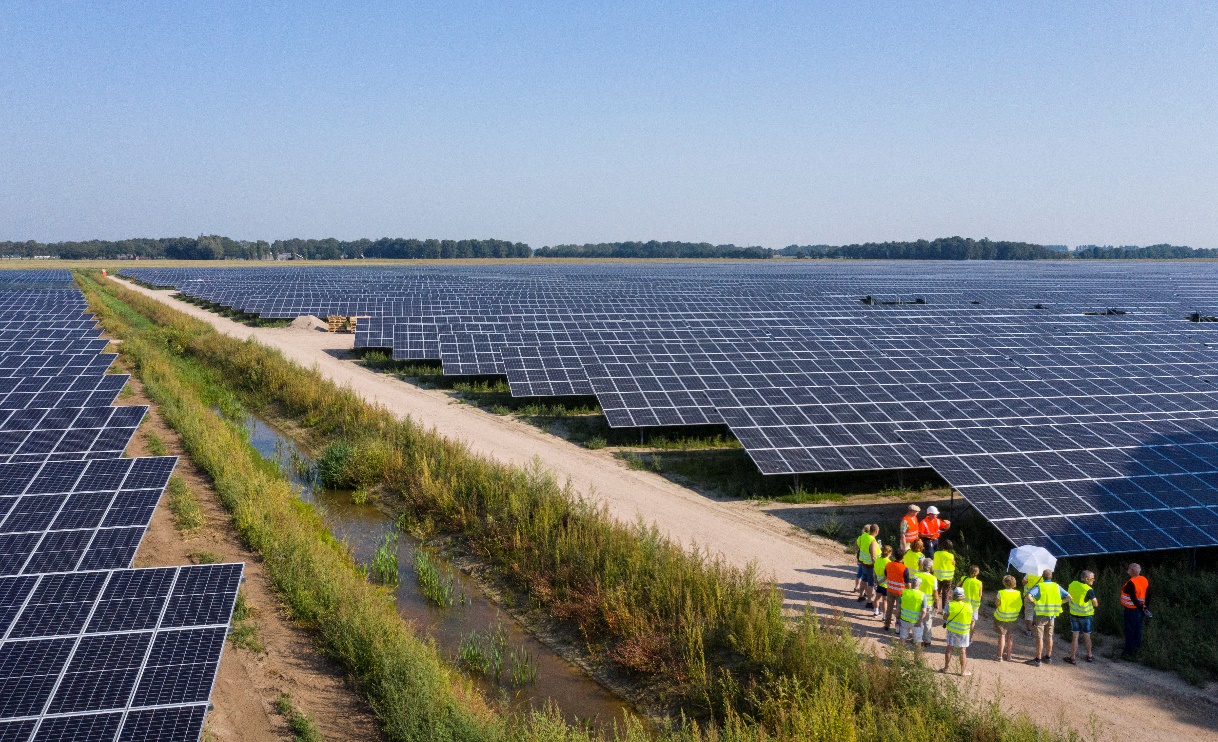 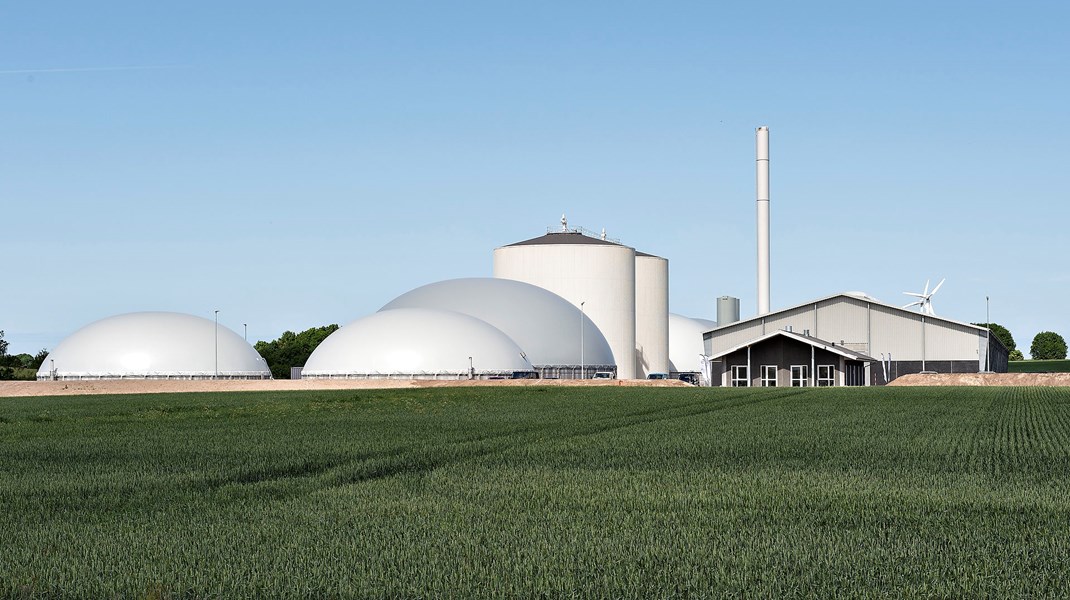 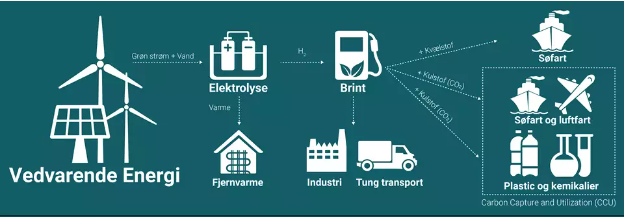 Energiøer
Frit løb for Uggerby å ?
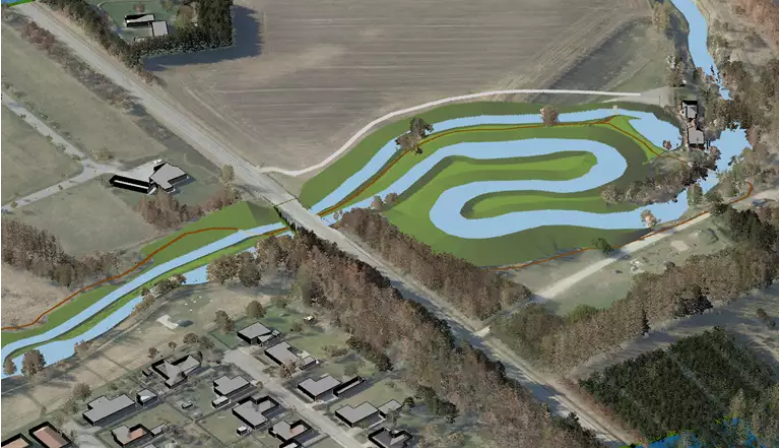 Eller ikke helt så frit løb for Uggerby å
Tversteds Grønne Front
Naturpark Tolne
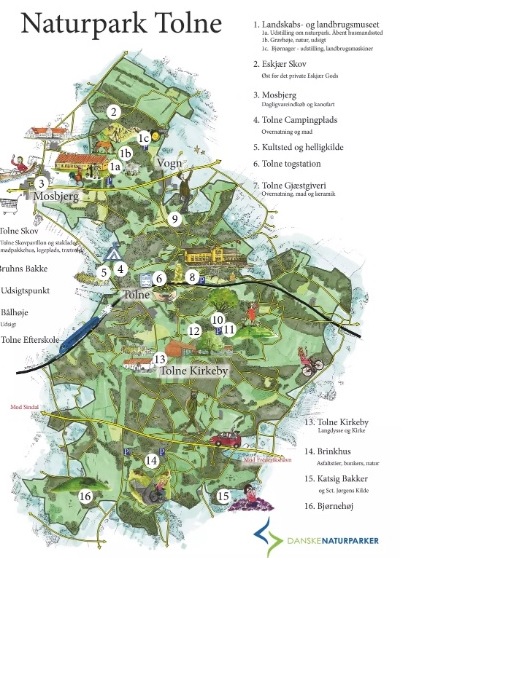 https://naturparktolne.dk/
Mere plads til naturen
Hvor
Hvordan
Hvem skal afgive
Her Varbro Ådal
Arrangementer
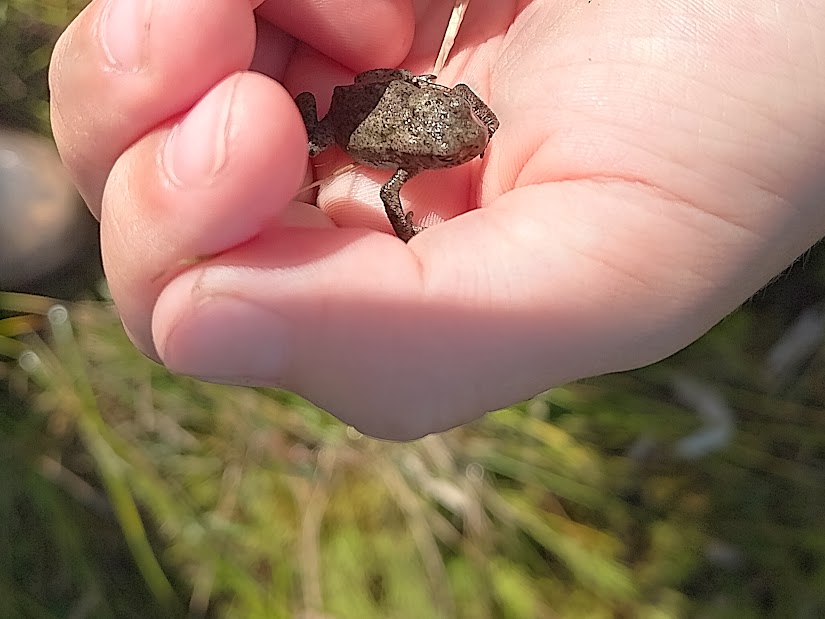 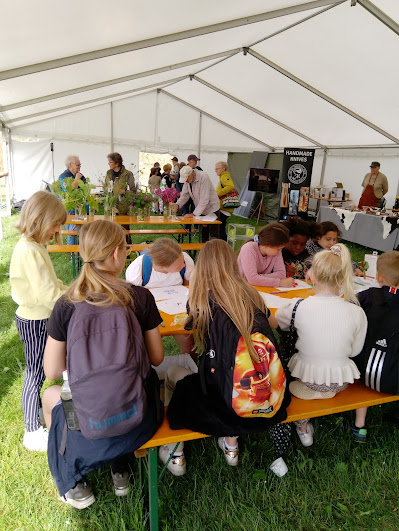 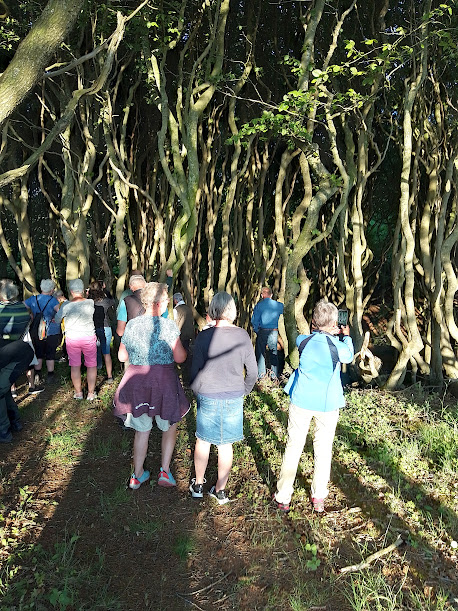 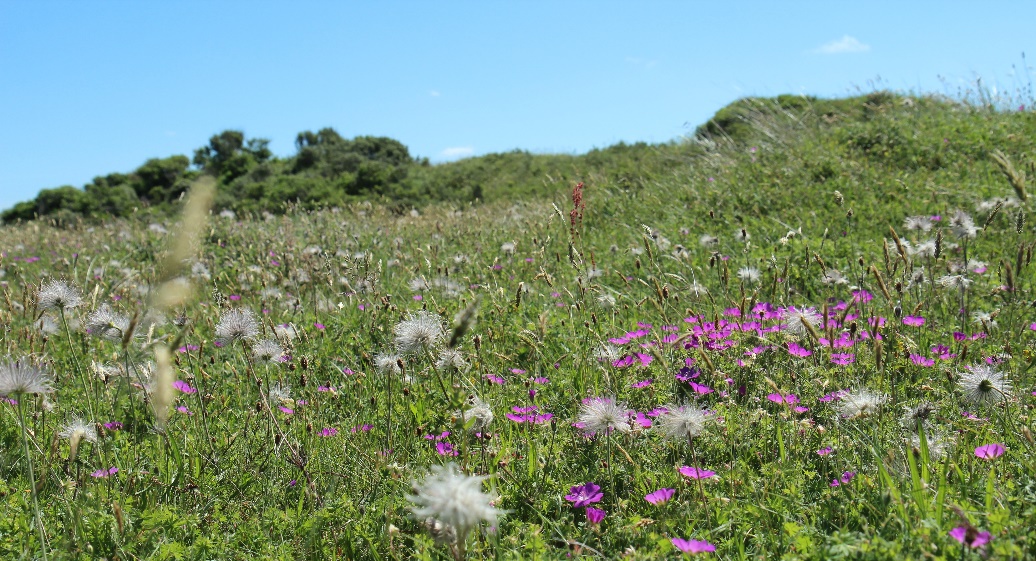 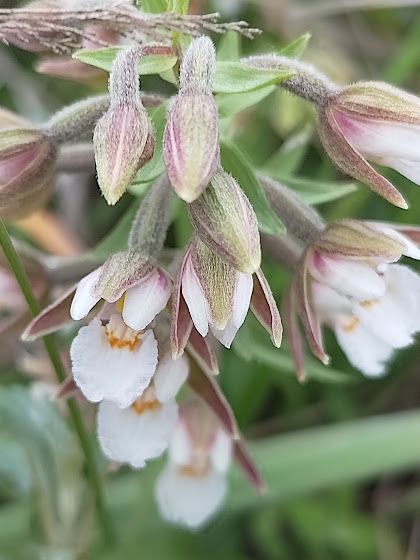 Tak for jeres opmærksomhed
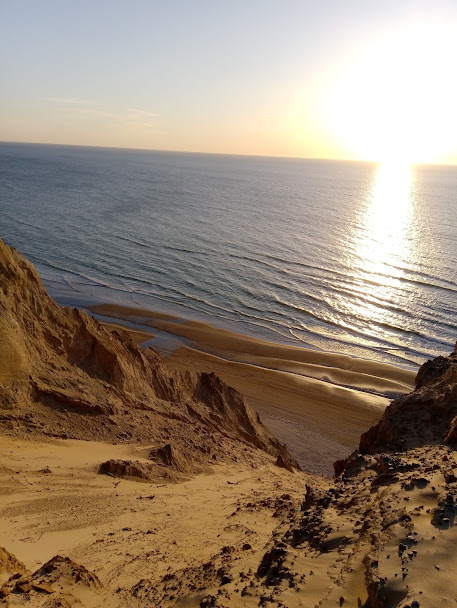